Неблагополучная семья.Как помочь неблагополучным семьям
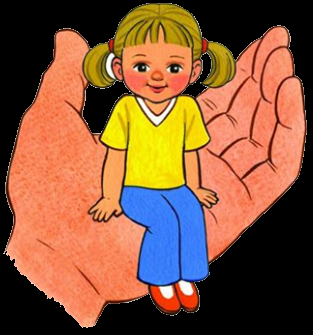 Признаки негативного влияния неблагополучной семьи на здоровье ребенка
«Дети – это наша старость. Правильное воспитание - это наша счастливая старость, плохое воспитание - это будущее горе, это наши слезы, это наша вина перед собой, 
перед другими людьми…» 

А. С. Макаренко
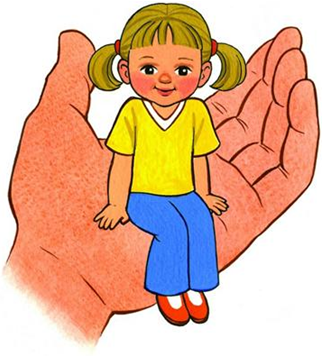 Типы неблагополучных семей
Корректировка воспитания 
в неблагополучных семьях 
и работа с этими семьями  
Изучив, специфику жизни и воспитания ребенка в семье необходимо, заниматься корректировкой семейного воспитания, корректировкой отношений " родители - дети”, " родители – (детский сад) школа”. 
В режиме этой задачи выделяется два аспекта: 
Корректировка воспитания в отдельных семьях.  
Работа с неблагополучными семьями.
Задачи работы
Терпеливо доказывать родителям пагубное влияние на ребёнка того образа жизни, который они ведут.
Обратить внимание на испытываемые ребёнком переживания, боль, стыд, обиду за отца и мать.
Выяснить, кто из родителей пользуется большим авторитетом в семье, кто может стать опорой в изменении условий жизни.
Включить ребёнка в более широкое общение с окружающими людьми, морально поддержать, установить контроль
Алгоритм работы с неблагополучной семьей
спортивные группы;
тренинговые группы;
консультирование; 
семейные вечера
Алгоритм работы с неблагополучной семьей
родительский всеобуч (чтение литературы,просмотр фильмов); 
обобщение, обогащение и осмысление успешного воспитательного опыта родителей;
семинары для учителей и родителей;
лектории для подростков;
устройство на работу; 
летний лагерь;
постановка на учет КДН, ПДН; 
вовлечение детей в мероприятия, в различные творческие объединения
Задание: определить психологическую причину проблемы «отцов и детей»
Нехватка материальных средств
Плохие жилищные условия
Нехватка общения
Отсутствие режима
Один родитель в семье
Один ребенок в семье
Многодетность семьи
Алкоголизм родителя /родителей
[Speaker Notes: не]
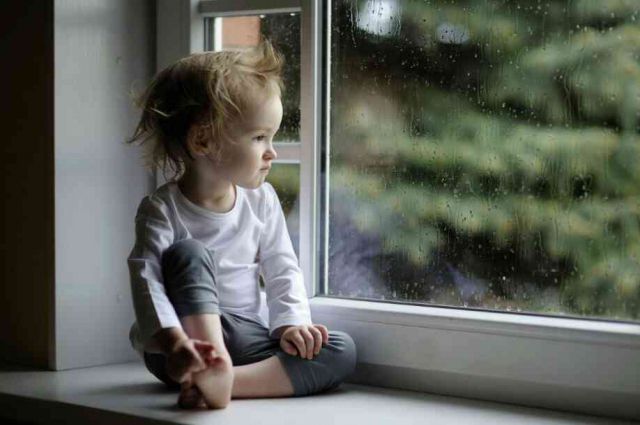 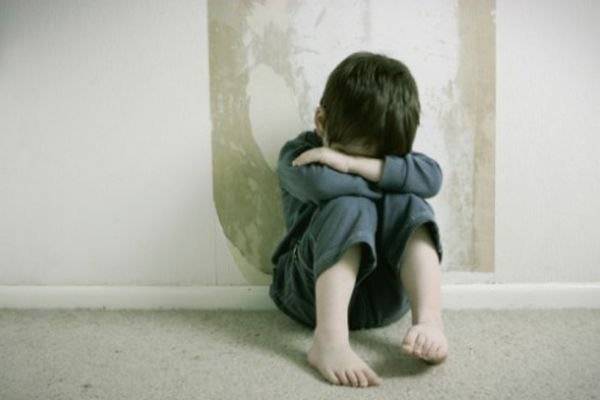 ЧТО НУЖНО ЗНАТЬ О НЕБЛАГОПОЛУЧНОЙ СЕМЬЕ?Диагностируемые параметры:
1. Материально-бытовые условия. 
2. Эмоционально-нравственный климат. 
3. Режим дня ребенка в семье. 
4. Методы и приемы воздействия взрослых на детей
5. Семейный досуг. 
6. Уровень педагогической культуры родителей.
Меры воздействия на неблагополучную семью
Кого мы можем привлечь для работы с семьей?
Органы социальной защиты населения;
Отдел образования;
Органы внутренних дел;
Отдел здравоохранения;
Отдел по молодежной политике, волонтёров;
Службу занятости населения;
районную администрацию;
КДН, ПДН.
Принудительное лечение от алкоголизма;
Лишение родительских прав;
Консультирование;
Обучающие консультации для родителей;
Помощь общественных организаций;
Влияние через СМИ;
Пропаганда здорового образа жизни;
Пропаганда семейных ценностей;
Оказание материальной помощи;
Административные штрафы;
Создание клубов по интересам;
Постоянный патронаж;
Обеспечение бесплатным питанием детей из неблагополучных семей;
Бесплатное лечение детей и оздоровление в период каникул.
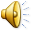 "Возьмите чашу терпения,
налейте туда полное сердце любви,
бросьте две пригоршни щедрости,
плесните туда же юмора,
посыпьте добротой,
добавьте как можно больше веры
и хорошо все это перемешайте,
потом намажьте на кусок отпущенной вам жизни
и предлагайте всем, кого встретите на своем пути"
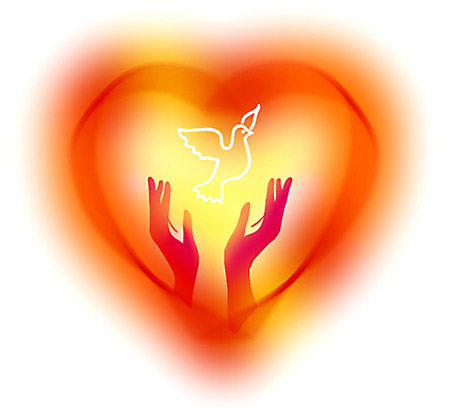